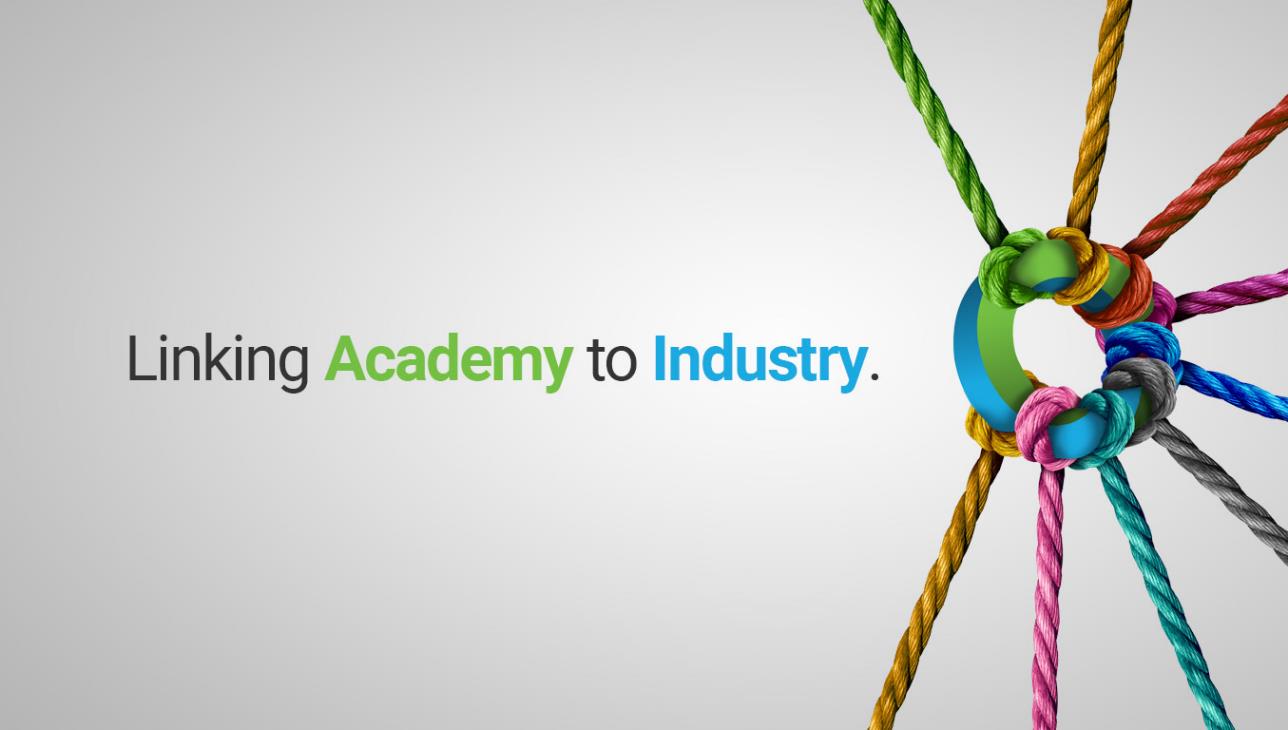 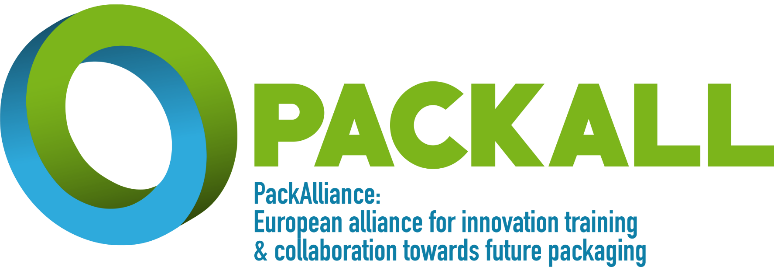 Programma di formazione: moduli
Eco-design e nuovi processi di produzione
Nuovi materiali e materiali bio
Coinvolgimento dei cittadini e dei consumatori
Gestione e valorizzazione dei residui
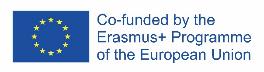 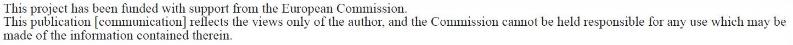 Sviluppo Lean del cliente
Aspetti generali del progetto di innovazione

Leena Mäkelä, Nina Kukkasniemi & Virpi Rämö
Tampere University of Applied Sciences
Cosa significa lean?
La versione tradizionale della metodologia lean è la "lean manufacturing", derivata dall'industria automobilistica giapponese, che è un metodo per minimizzare gli sprechi incentrato sull'eliminazione di quegli elementi dal processo di produzione che non creano valore per i clienti.  si concentra sull'intero ciclo produttivo
Lean innovation, ad esempio lean start up e lean customer development, focalizzati sulla fase di sviluppo di prodotti e servizi
Lo sviluppo del cliente mira alla pianificazione aziendale
Mentre lo sviluppo di prodotti o servizi mira a questioni di progettazione, lo sviluppo snello del cliente si concentra sullo sviluppo del cliente e, in particolare, sulla pianificazione aziendale. 
Come nella lean manufacturing, l'obiettivo è fornire il massimo valore al cliente (e al business) con investimenti minimi
Lean si riferisce a un processo di innovazione e apprendimento continuo in cui tutte le idee di business vengono testate rapidamente con clienti reali e le decisioni sull'ulteriore sviluppo si basano sulle lezioni apprese durante la fase di test.
Il problema del cliente è il cuore
Lo sviluppo del cliente è un processo parallelo tra lo sviluppo e la progettazione del prodotto - crea ipotesi e presupposti per comprendere i clienti: 
 Chi sono
 quali problemi e bisogni hanno
 Come si comportano
 per quali soluzioni sono disposti a pagarer
 Come fornire soluzioni in sintonia con le esigenze dei clienti				Alvarez 2014, 2-3.
Processo di sviluppo del cliente snello
Regola 1: Esci dall'ufficio e parla con i clienti
Ama il problema (il bisogno di un cliente deve essere risolto), nonLa tua soluzione
Chi?
Dove?
Che cosa?
Quando?
Perché?
Come?
Referenze
Alvarez, Cindy. 2014. Lean Customer Development: Building Products Your Customers Will Buy. O'Reilly Media, Inc.
Introduzione alle fasi del progetto di innovazione
Approccio utilizzato in questo corso
4.
3.
1.
2.
Fasi del progetto di innovazione
6.
5.
8.
7.
[Speaker Notes: The group shares knowledge, defines the problem “Frame the question” and decides the direction to be taken – brainstorming
Benchmark solutions
Interview consumers –target group? (for example questionnaire google/O365 FORMS poll)
Create a concept
Mid-check with the lecturers - 8th of March
Discuss concept with a client
Build a demo and test the concept
Pitch the concept - 15th of March]
1. Definisci chiaramente il problema con il tuo team
Punto di partenza
Il tuo team lavora nello sviluppo RDI di un'azienda di innovazione della plastica che vende soluzioni di imballaggio ai marchi. Il tuo compito è quello di innovare un concetto di servizio, che un marchio può elaborare per coinvolgere i propri consumatori verso obiettivi e azioni di circolarità.
Il tuo concetto di servizio può essere, ad esempio, un'applicazione interattiva, una caratteristica di un pacchetto o la creazione di una comunità di consumatori.  È possibile selezionare una soluzione di imballaggio esistente e sviluppare il loro sistema / modelli di coinvolgimento dei consumatori (ad es. esempi di riutilizzo di Ellen MacArthur)
Creare una chiara definizione del problema: inquadrare la domanda
2. Brainstorming
Ideazione rapida e selvaggia con il tuo team
Quale potrebbe essere la nostra definizione di progetto, quali concetti interessanti hai in mente per ulteriori sviluppi? Quale imballaggio in plastica o concetto di servizio deve essere migliorato?
GUIDE 
Inizia con il brainstorming individuale (5 min) seguito dal brainstorming di squadra (10 min)
I partecipanti condividono tutte le idee che vengono loro in mente con il team (ottieni quante più idee possibile)
Tutte le idee sono scritte (non è consentita alcuna critica)
Dopo il brainstorming le idee vengono valutate nel team a votazione, idee di gruppo
Seleziona l'idea vincente con il tuo team
Nota che avrai bisogno di più di una sessione di brainstorming durante il tuo progetto di innovazione!
3. Benchmarking per l'innovazione - istruzione
Il benchmarking è un processo di confronto tra prodotti e servizi dell'azienda e prodotti e servizi di altre società (concorrenti).  L'obiettivo è imparare dagli altri e aumentare la capacità di mettere in discussione le proprie conoscenze e pratiche. È anche importante sapere se qualcun altro ha già risolto lo stesso problema aziendale.
Nel team, confronta almeno cinque diverse soluzioni con il tuo problema aziendale.  SUGGERIMENTO: utilizzare ad esempio utilizzando le parole di ricerca soluzioni di imballaggio innovative, imballaggi in plastica innovativi, soluzioni innovative di riutilizzo, ecc. Le soluzioni che si confrontano non devono necessariamente provenire dall'industria degli imballaggi in plastica. 
Come parte del benchmark leggi il testo del blog "We can reimagine the brand-consumer relationship with circularity - let's make more of it" scritto da Laxmi Adrianna Haigh e Yasmina Lembachar. Il testo parla di moda, marchi, consumatori e creazione di valore: c'è qualcosa che è applicabile anche al tuo caso? 
Presenta i risultati di riferimento del tuo team come parte del pitch finale.
4. Interviste
Chi è il consumatore target?
Nel tuo team, intervista almeno 5 potenziali consumatori di un marchio per cui lavori. Il tuo dovere è scoprire i benefici e il valore che potrebbero ottenere dal tuo servizio.
Formare domande (pensa a cosa devi sapere)
Seleziona come intervistare
Riassumere i risultati del colloquio e presentarli nel controllo intermedio
5. Crea concetto
Scrivi una semplice descrizione della tua soluzione
Dovresti essere in grado di spiegarlo in poche frasi
6. Demo
Visualizza la tua soluzione in qualche modo in modo da poterne discutere facilmente con i consumatori
Ricorda che questo non è un processo lineare: preparati a modificare e migliorare la tua demo dopo il feedback dei consumatori scelti
Puoi porre questo tipo di domande: cosa ha funzionato? Cosa non ha funzionato? Come potremmo migliorare? Questa soluzione è fattibile?
7. Test e convalida
Pensa a come convalidare il tuo concetto con consumatori reali
Chiedi opinioni
Pensa a qual è il vero valore che stai offrendo? Perché acquistare questo prodotto? Perché è meglio delle vecchie soluzioni dal punto di vista dell'utente (non del tuo 😎)?
Concentrati sul mostrare e non dire, ascolta come si sentono e reagiscono
Mostra i tuoi risultati nella presentazione finale
Il test ti aiuta a relazionarti con il punto di vista dell'utente



Alrubail, R. 2015. Teaching Empathy Through Design Thinking. https://www.edutopia.org/blog/teaching-empathy-through-design-thinking-rusul-alrubail
8. Una piazzola business (3 min)
Un business pitch è una breve presentazione il cui scopo è vendere un prodotto o un servizio a un cliente. Da Internet, puoi facilmente trovare molte istruzioni per la creazione di pitch di successo.
Ad esempio, il https://www.boardofinnovation.com/tools/pitching-checklist/ fornisce una semplice lista di controllo (puoi anche guardare il loro video).
Il risultato del progetto è un pitch da presentare a un brand che spieghi il concept e includa proposte di valore per gli utenti finali/consumatori. La piazzola deve includeree
Il concetto di servizio
Definizione del problema aziendale
Risultati del benchmarking e delle interviste ai consumatori
Proposte di valore per i consumatori
Che tipo di valore il marchio può aspettarsi di ottenere con un servizio

NB! Ora è il momento di guardare indietro ai passaggi precedenti: quali informazioni preziose hai raccolto e come potresti riassumerle nei tre minuti?